SLI  Update
Presenter | Presentation Title
1
5/12/2017
Swan Lake Pump House Construction Activities:
Concrete Placement of                                   Swan Lake Pump House
Electrical Room Walls                                      Electrical Room
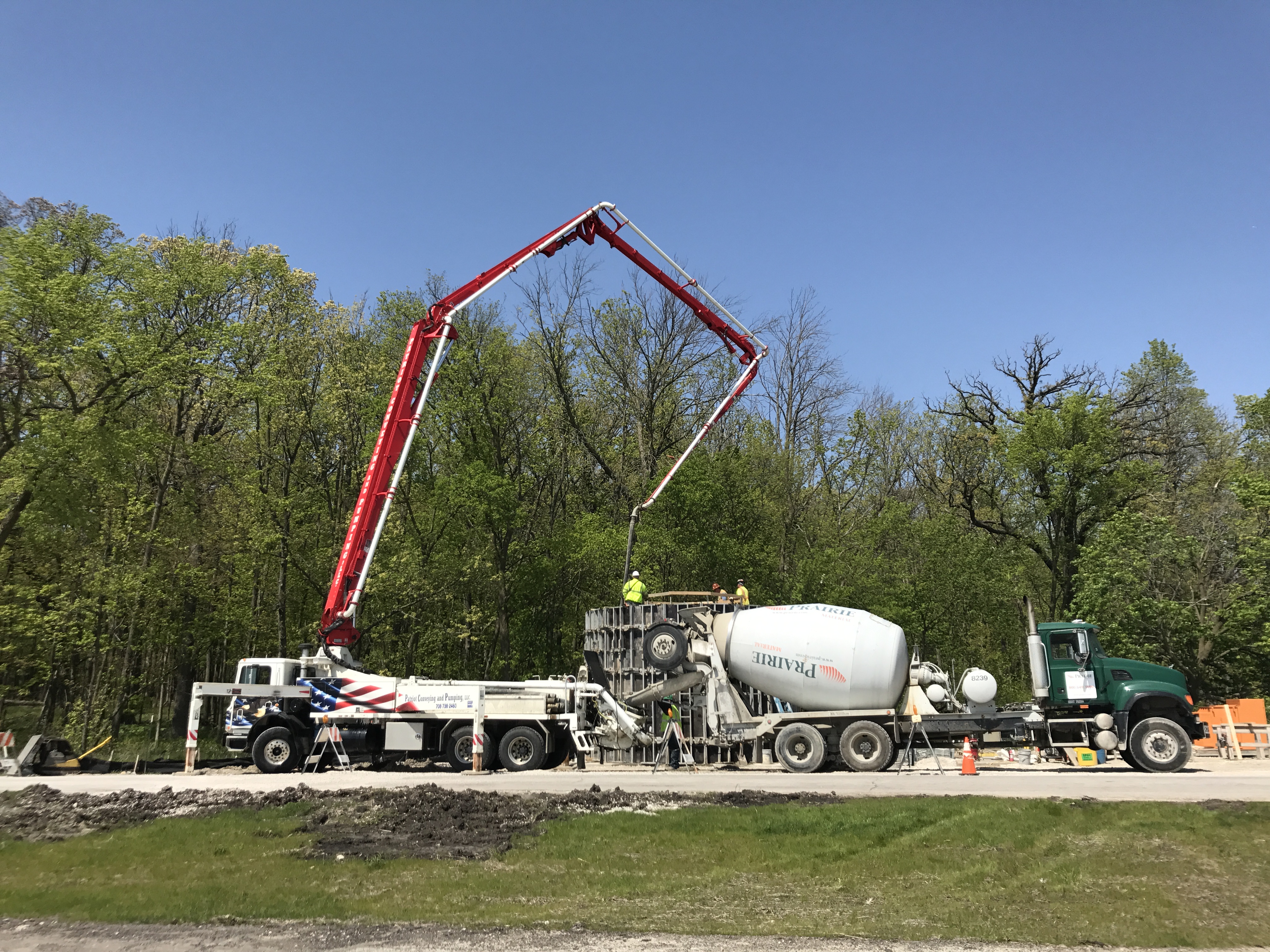 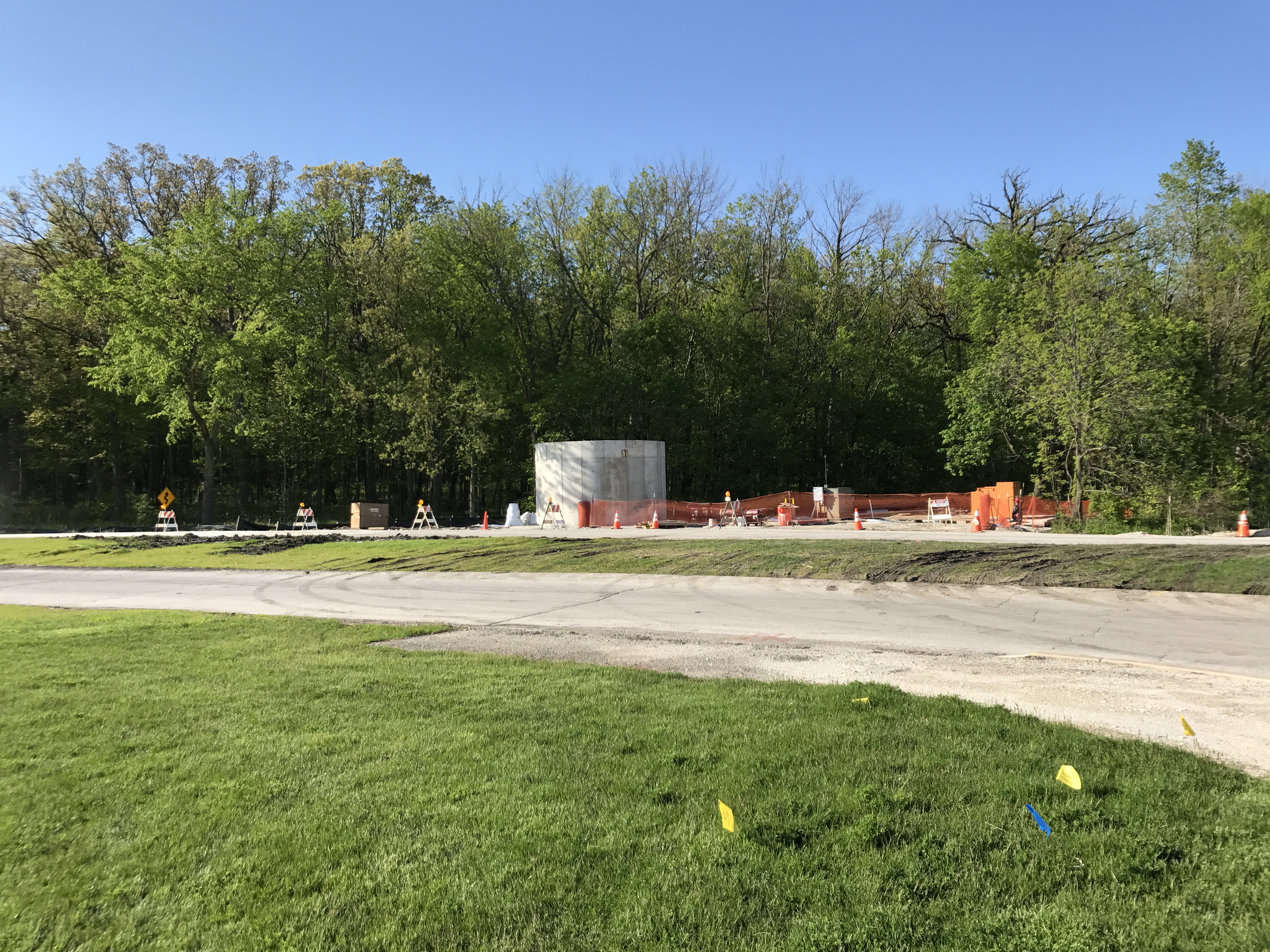 2
Ron Foutch | ICW Backbone Piping
5/12/2017
Swan Lake Pump House Construction Activities:
Lower Portion / Pump Room set : March 31
Upper Portion  / Electrical Room concrete walls completed: May 8
Electrical Room interior finish to be complete:  May 15
Electrical equipment to be set inside room:  May18
Suspect Discharge Pipe leak repaired: May 19 - (Pine Street West Closing)
Steel Roof Deck & Monorail system inside Electrical Room complete: May 26
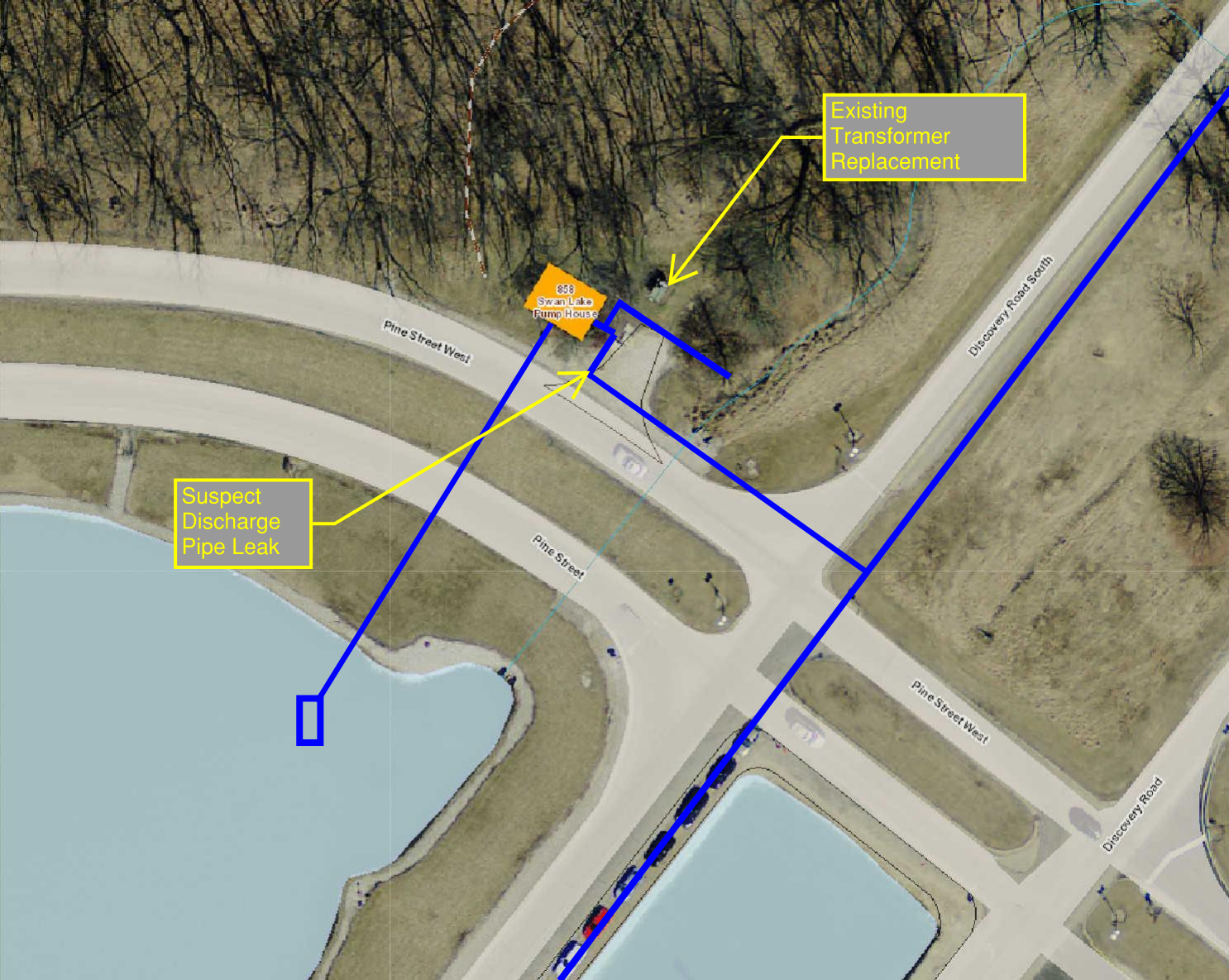 3
Ron Foutch | ICW Backbone Piping
5/12/2017
Installation of RCP culvert / Discovery Road Closing / May 16 & 17
Install new Reinforced Concrete Pipe culvert (RCP) across closed Discovery Road
Two Way Traffic – Discovery Road South
No Parking along Discovery Road South or Discovery Road
Stop Sign & Right Turn only at intersection of Pine street and Discovery Road South (Flagman at this location) 
No U – Turn will be allowed at Discovery Road & Pine Street West
4
Ron Foutch | ICW Backbone Piping
5/12/2017
ICW Utilities Upgrade Project
5
ICW Reduction and Demolition Work at Casey’s Pond
6
Casey’s Pond
7
Presenter | Presentation Title
5/12/2017
Casey’s Pond Archimedes Spiral joining new strainer Vaults
8
Presenter | Presentation Title
5/12/2017
New  VWS34 Strainer, 10,000 GPM @ 3psi drop
9
Presenter | Presentation Title
5/12/2017
Casey’s Pond New and Improved West Strainer Vault
10
Presenter | Presentation Title
5/12/2017
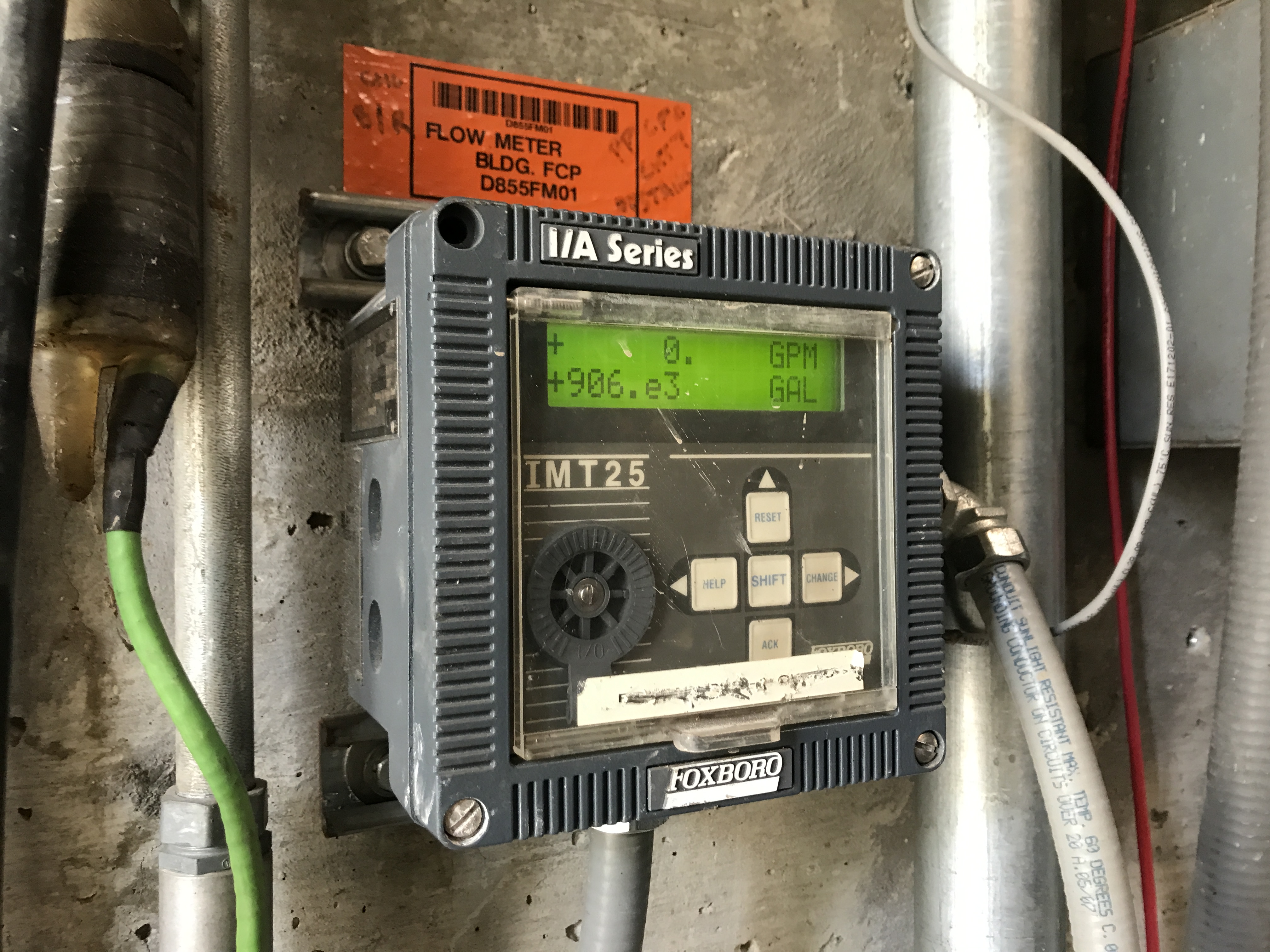 11
Presenter | Presentation Title
5/12/2017
Andy’s Pond Pump House
12
Presenter | Presentation Title
5/12/2017
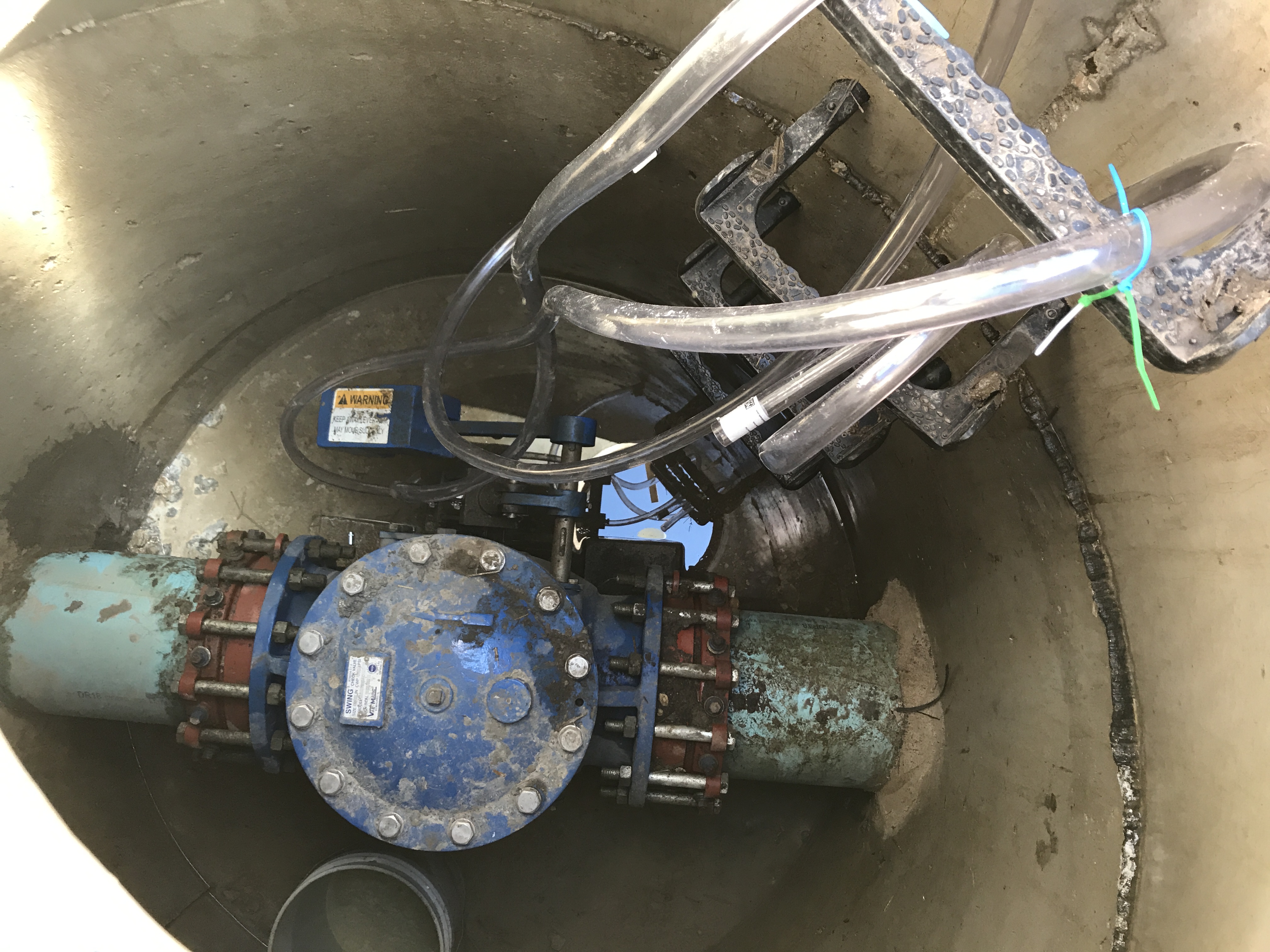 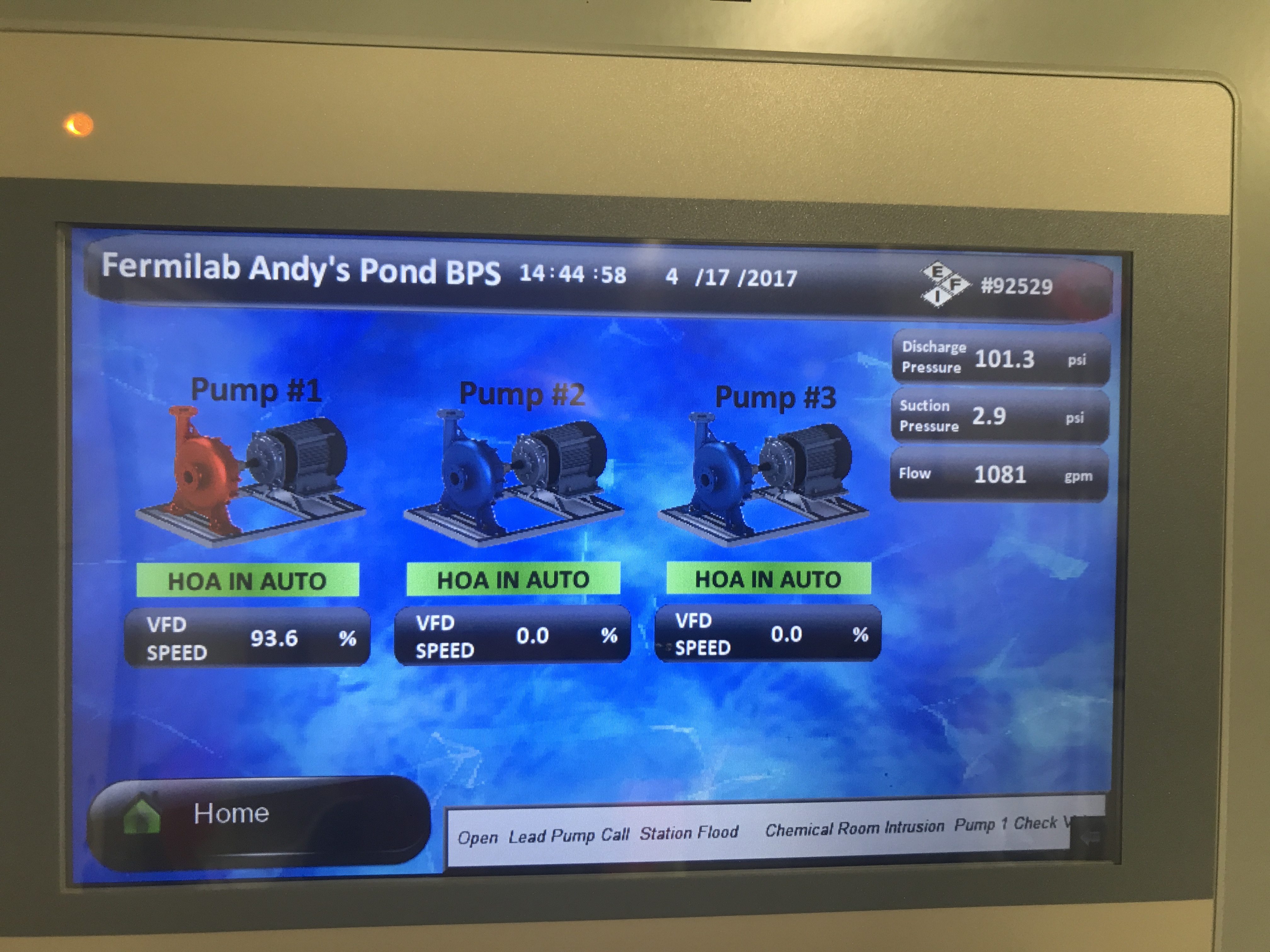 13
Presenter | Presentation Title
5/12/2017
Andy’s Pond Pump Station CL17 Analyzers
14
Presenter | Presentation Title
5/12/2017
Andy’s Pond/CMTF Pump Station Loop Check Valve
15
Presenter | Presentation Title
5/12/2017
Swan Lake Pump Station
16
Presenter | Presentation Title
5/12/2017
17
Presenter | Presentation Title
5/12/2017
Swan Lake Pump Station Back-wash Discharge
18
Presenter | Presentation Title
5/12/2017
Swan Lake Pump Station Revealed
19
Presenter | Presentation Title
5/12/2017
20
Presenter | Presentation Title
5/12/2017
Well 4 Pump Head
21
Presenter | Presentation Title
5/12/2017
Well 4 Piping Connections
22
Presenter | Presentation Title
5/12/2017
Well 4 Back Flow Preventer Pit Piping
23
Presenter | Presentation Title
5/12/2017
Well 4 Backflow Preventer Pit Piping
24
Presenter | Presentation Title
5/12/2017
A Scent of MINOS (MORGUL)
Foul Odor Investigation in MINOS Hall
MINOS Muck primary suspect
Backwashing of Line from MINOS to CUB done as prelim to treating the Sump
 Marty Murphy, Lee Hammond, Steve Hahn on case
Something didn’t smell right, a new menace scented 
Olfactory odyssey led to odorous observances
Fire Suppression System SRB’s were olfactometer offenders
25
05/18/2016
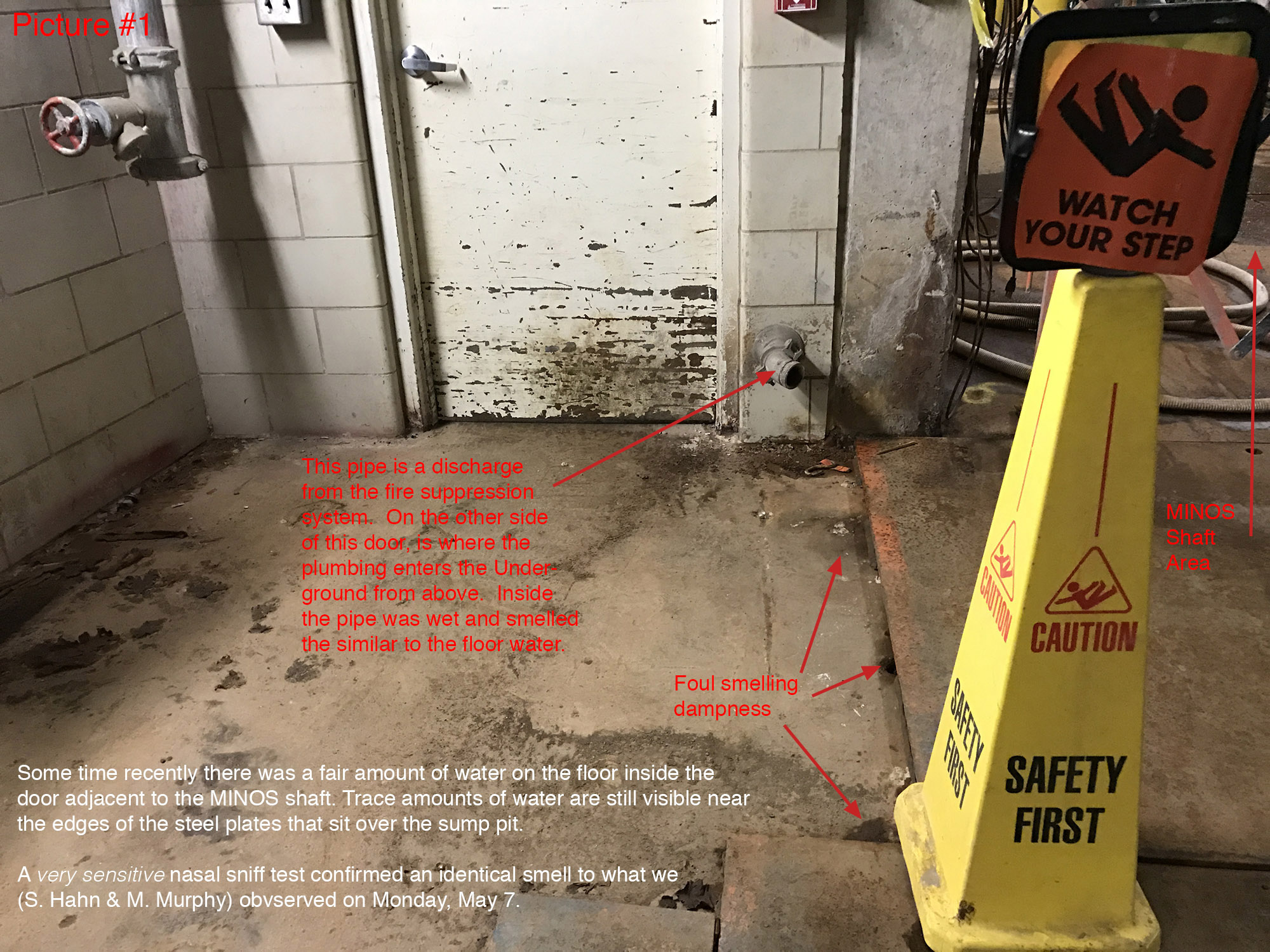 26
Presenter | Presentation Title
5/12/2017
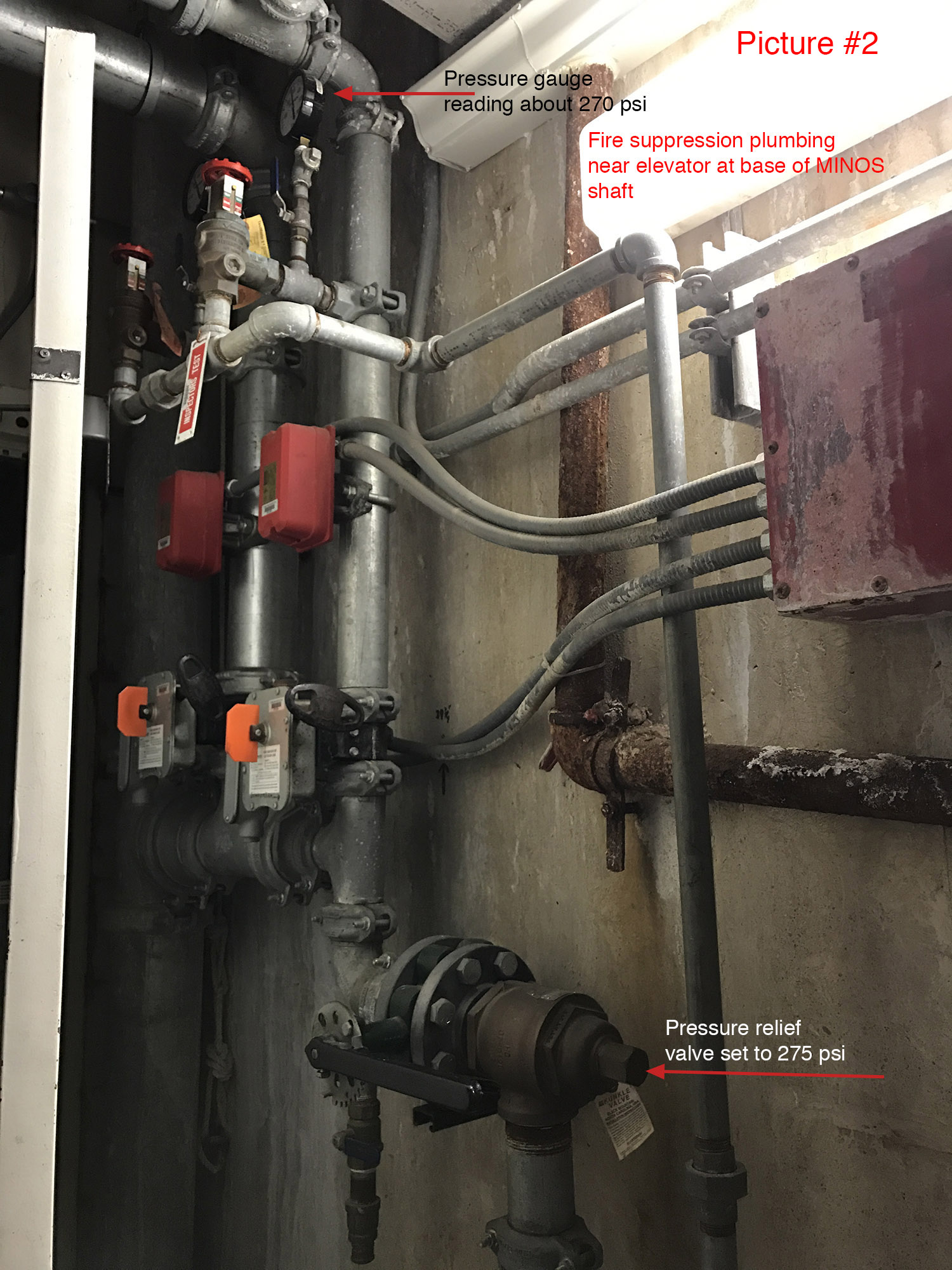 27
Presenter | Presentation Title
5/12/2017
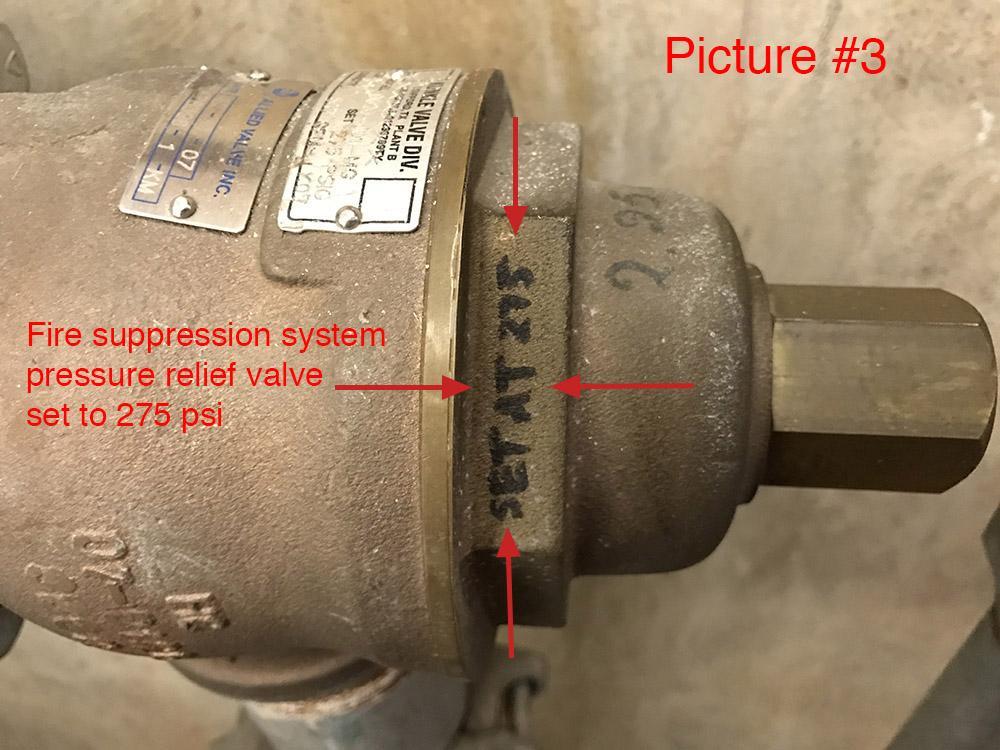 28
Presenter | Presentation Title
5/12/2017
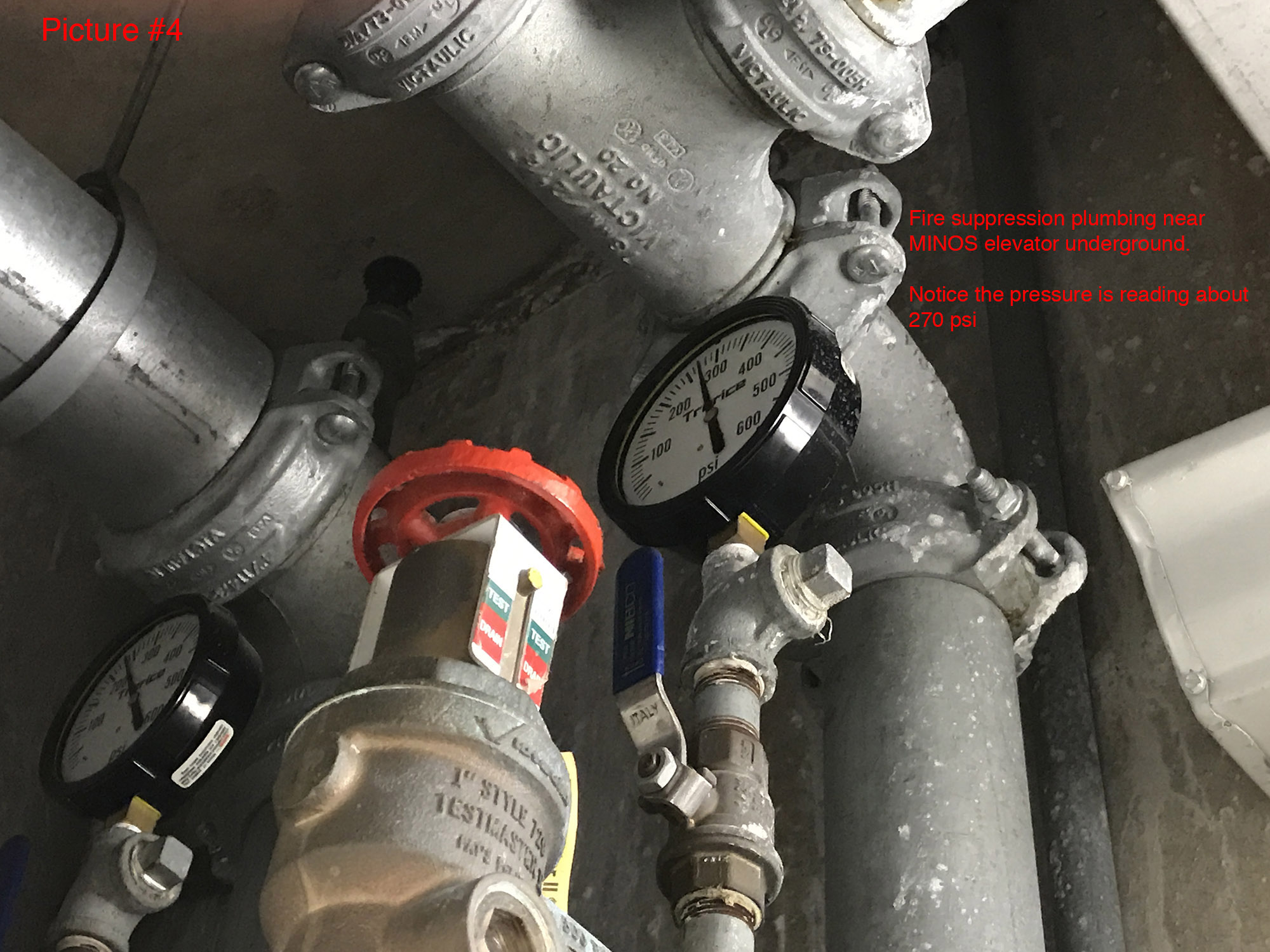 29
Presenter | Presentation Title
5/12/2017